Flera vägar till GHybridexaminationmed salsskrivning och duggor.Mikael SvanbergHistoria
Teoriram
Inlärning sker utifrån förväntningar, t.ex. vad studenten tror att läraren vill att man ska kunna
Läraren kan hantera det bl.a. genom att:
	- Initialt presentera en tydlig målbild
	- Organisera studiegrupper
	- Vägleda i processen mot att uppnå 	målbilden
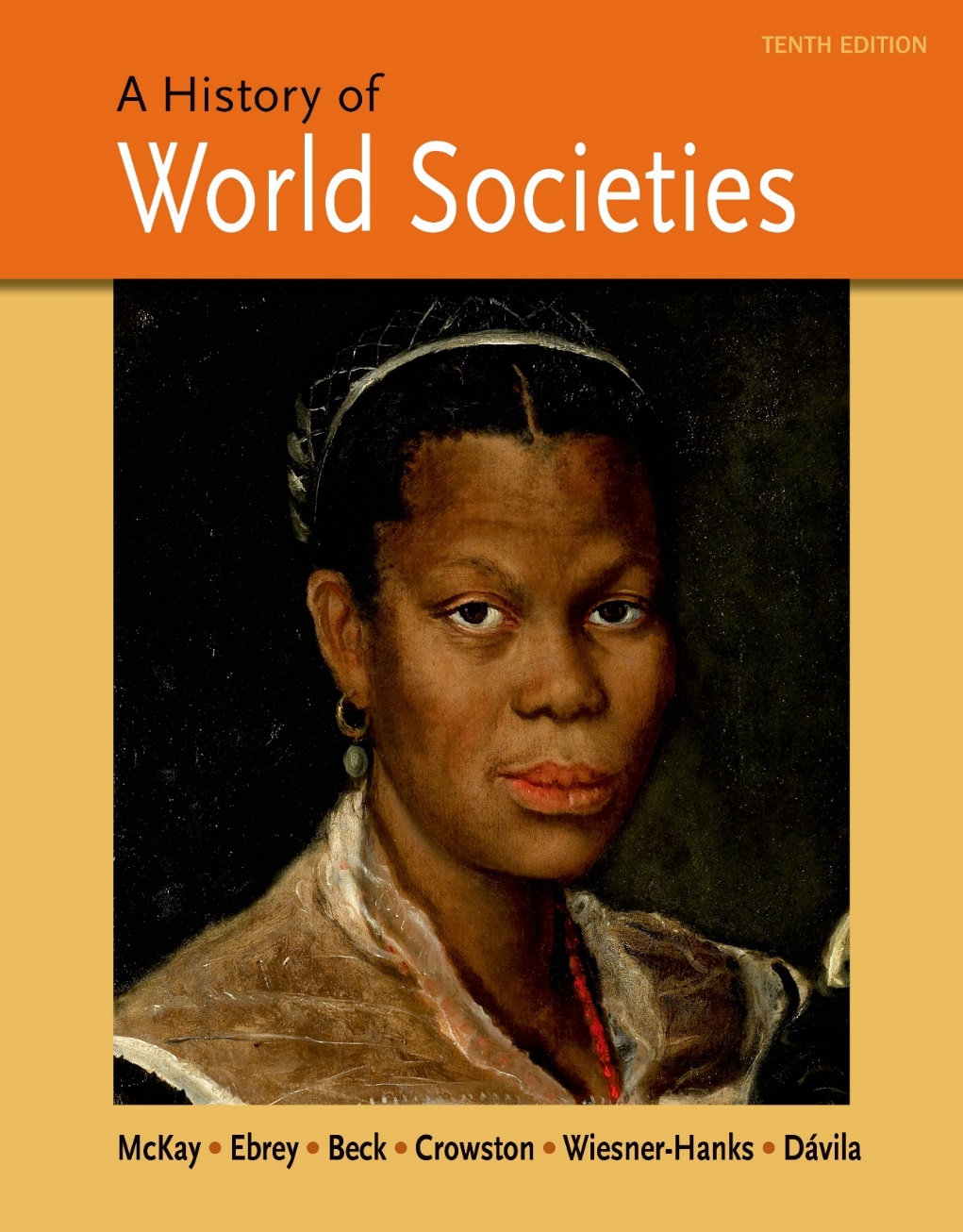 Ursprunglig utmaning:

Hur skapa incitament för 50-80 studenter att köpa och läsa en engelskspråkig huvudbok på 1100 sidor, när budgeten medger undervisning och examination om 10 klt / hp?
3
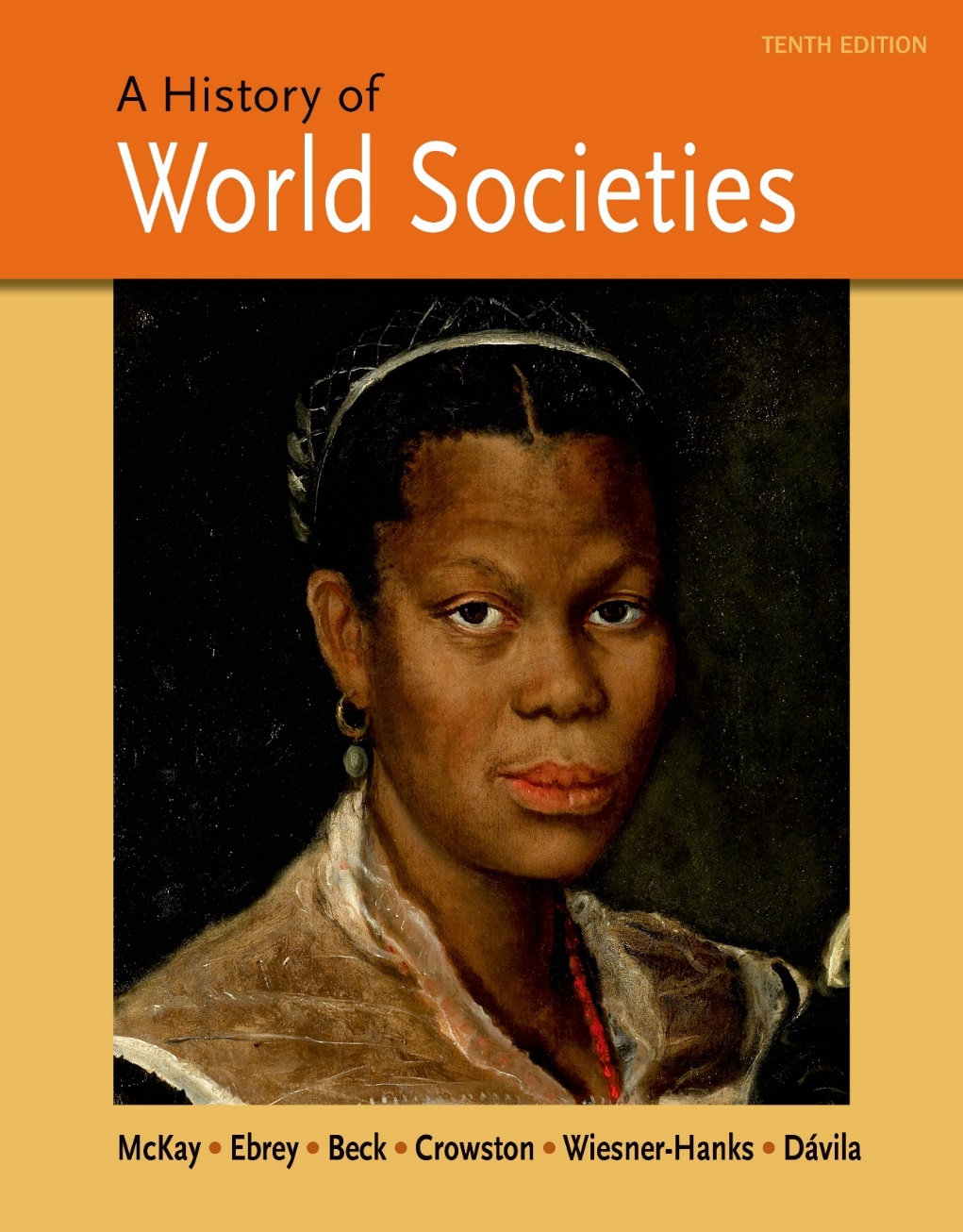 Lösning:

Duggor – frivilliga och enkla till medelsvåra inlämningsuppgifter som kräver genomläsning och som var och en genererar 1 (-2) poäng på salskrivningen, upp 1/3 av summan för G

Individuella svar med rekommenderad beredning i studiegrupper à 5-10 studenter
4
Duggor på Historia I, delkurs 4 (9 hp), 2016
Samma historia - olika slutsatser
Valfri fördjupning i McKay
Folkhemmet
Sex och samlevnad
Funktionellt dammode
Tio minuters historia
Min historia
Salskrivning 1 på Historia I, delkurs 1 (duggor introducerade 2009)
[Speaker Notes: Källa: SCB]
Genomsnittlig poängsumma på tentamensfrågor, Historia I, delkurs 1, september 2011 (G = ≥24; n=79)
Genomsnittlig poängsumma på tentamensfrågor, Historia I, delkurs 4, januari 2016 (G = ≥24; n=42)
Genomsnittlig poängsumma på tentamensfrågor, Historia I, delkurs 4, januari 2017 (G = ≥24; n=36)
Tolkning:
Duggorna leder till högre grad av gemensamma förväntningar på målbilden, d.v.s. vad man uppfattar att man behöver lära sig för att godkännas på delkursen

Arbetet med duggorna leder möjligen även till bättre resultat på övriga examinationsuppgifter (tentamensfrågorna)
Fortsatta utmaningar:
I avsaknad av kontrollgrupp, svårt att verifiera effekterna på lärandet, t.ex. kausalsambandet ”fler duggor” -> ”högre poäng på tentamensfrågorna”
Är det arbetsbesparande?

Subjektiva iakttagelser:
Flera vägar till G skapar en tryggare studiemiljö
Salskrivningen har kunnat göras svårare med ungefär bibehållen genomströmning och med övriga faktorer i stort sett oförändrade
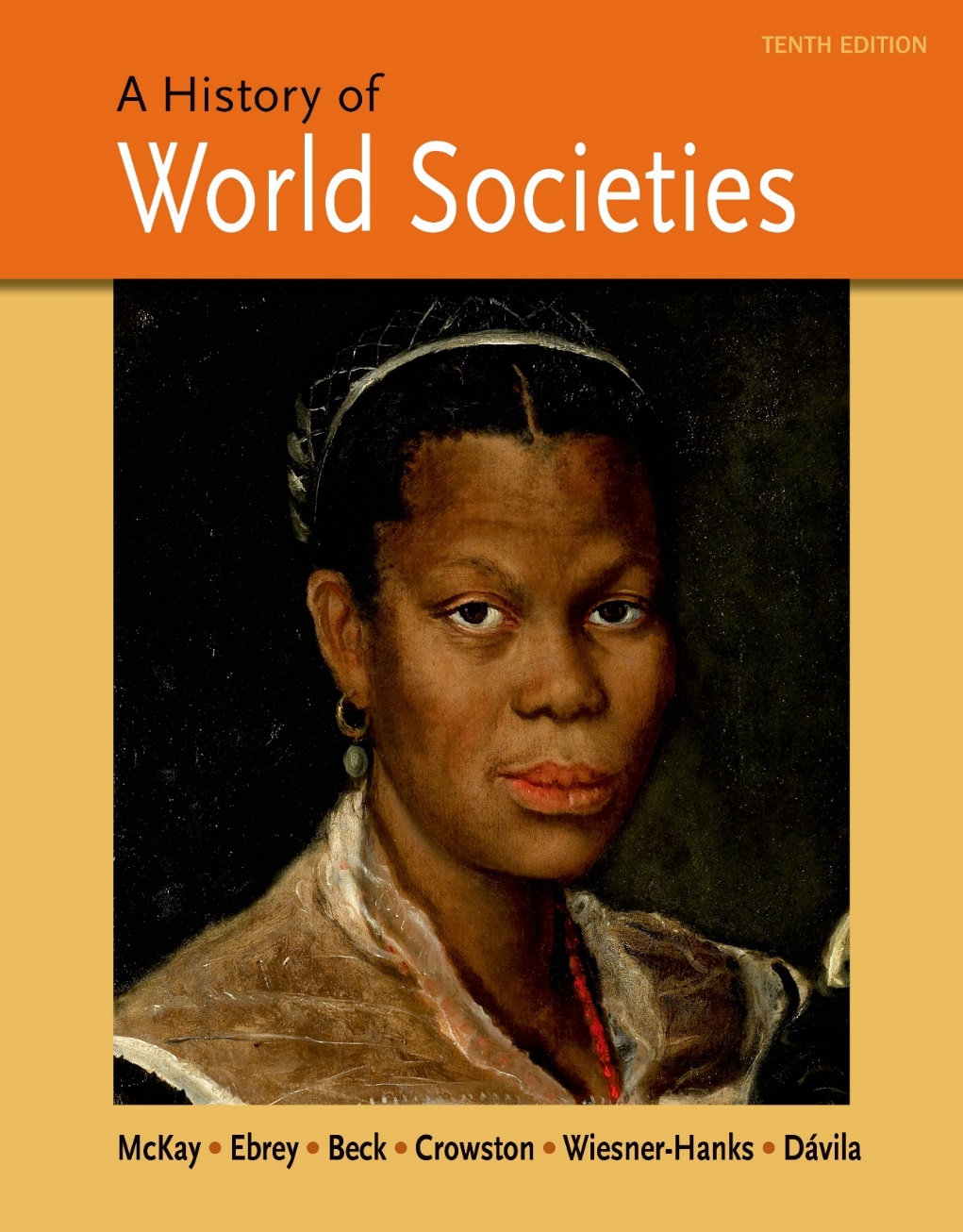 13